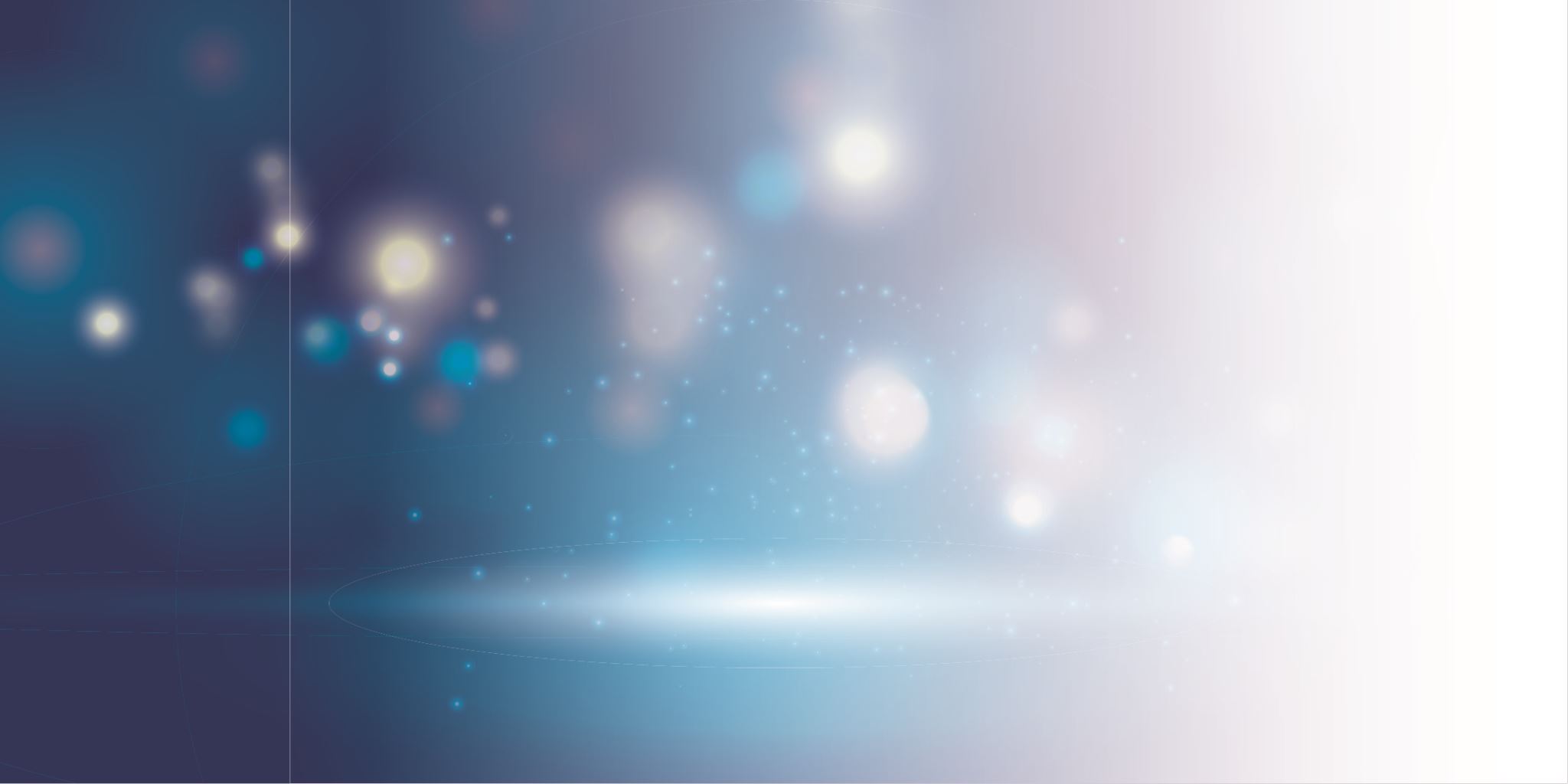 መንበር ፍርዲ ክርስቶስ
እታ መዓልቲ እቲኣ ብሓዊ ኽትግለጽ እያ እሞ፡ ክትቀልዖ እያ። ግብሪ ነፍሲ ወከፍ ኪግሃድ እዩ፡ ንግብሪ ነፍሲ ወከፍ ከኣ ከመይ ምዃኑ እቲ ሓዊ ኺፍትኖ እዩ 
(1ቆር.3፡13)
ኣካውና ትንሳኤ
ምቑላብ፡  መጻኢ ትንሳኤ ምዉታን እቶም ብክርስቶስ ዝደቀሱ ኣስዒቦምውን እቶም ብጎይታ ኸለዉ ብህይወት ዝጸንሑ ምስ ጎይታ ክራኸቡ ኣብ ኣየር ኣብ ዘይተፈልጠ ሰዓትን እዋንን ብመሰረት 1ይ ተሰሎንቄ 4:13-18 እዚ ጎይታ የሱስ ኣብዚ ምድሪ ኸሎ ዝኣተዎ ቃል እዩ፤ ዮሃ.14:1-3 . 1ይቆር. 15:50-58 ኣመንቲ ሐድሽ ዘይኣርግ ዘይመውት ስጋ ክለብሱ እዮም ይብል።
ካልኣይ ትንሳኤ፡ ድሕሪ እቲ ወይ ኣብ መወዳእታ እቲ ናይ ሸውዓተ ዓመት ቅልውላው ዝኸውን እዩ። ቤተክርስትያን ድሮ ተቖሊባ እንተኾነትውን ኣብዚ እዋን መከራ ዝድሕኑ እሞ ድሒኖም ዝሞቱ ስለ ዝህልዉ ዝኸውን እዩ። እዚኣቶም ተንስኢኦም ምስቶም ድሮ ተቖሊቦም ዝጸንሑ ምስ ክርስቶስ ንሽሕ ዓመት ክገዝኡ እዮም።(ራእይ 20:4-6).
መወዳእታ ትንሳኤ ፡ ብመሰረት ራእይ 20፡11ን 12 ዘይኣመንቲ ምዉታት ንፍርዲ ዝትንስኡሉ ይኸውን፡
መንበር ፍርዲ ክርስቶስ
ጎይታ ተመሊሱ ዝመጻሉ ምኽንያት
ኣብቶም ጸላእቱ ሕነ ክፈዲ
ዓስቢ ንቅዱሳኑ ክዕድል
ንእስራኤል ክብጆ
ሽሕ ዓመት ክገዝእ
ንመርዓቱ ክእክብ
ጎይታ ተመሊሱ ዝመጻሉ ምኽንያት
ንመርዓቱ ክእክብ 
እቲ መዋቲ ስጋና ክልወጥ (ኣብዚ እዩ ክኽውን) ”እዚ ሓላፊ ዘይሐልፍ ኪለብስ ይግብኦ እዩ እሞ፡ እዚ መዋቲ ኸኣ ዘይመውት ኪለብስ እዩ።”•••. 1ይ ቆሮንቶስ 15:53 ንሱ በቲ ንዅሉ ኺመልከሉ ዚከአሎ ሓይሊ ነቲ ኽቡር ስጋኡ ምእንቲ ኺመስል፡ ነዚ ናይ ውርደት ስጋና ኺልውጦ እዩ። ”ፊሊ.3፡21
ጎይታ ተመሊሱ ዝመጻሉ ምኽንያት
ንእስራኤል ክብጆ
እቲ ሓንሳእ ምምጻኡ ኣይተረድኦምን
እቲ ሓንሳእ ኣመጻጽኡ ኣይተረድኦምን
ጎይታ ተመሊሱ ዝመጻሉ ምኽንያት
ኣብቶም ጸላእቱ ሕነ ክፈዲ
ሰይጣን 	    ከም ኣምላኽ
ጸረ ክርስቶስ 	ከም ጎይታ
ሓሳዊ መሲህ 	          ከም መንፈስ ቅዱስ
ሞት ብዓወት ክውሕጥ 
ንምንታይ ኣብ ቀዳማይ መገዱ ዘይገበሮ? መን ክቐውም? መን ክድሕን?
ጎይታ ተመሊሱ ዝመጻሉ ምኽንያት
ዓስቢ ንቅዱሳኑ ክዕድል
ንንቑሕትን ዘይንቑሓትን ( ማቴ. 25፡ 1 ክሳብ 13) 
ንሃነጽቲ ፡ መምህራን ዕስቢ ክህብ ( ቆረ.3፡ 10 ክሳብ 15)
ንወንጌል መስፋሕቲ፡ (ዳን. 12፡3)
መንበር ፍርዲ ክርስቶስ
ብተስፋ ክንነብር ምንጽናሕ ( ሓጥኣን ኣብ ሕሉፍ ይነብሩ ጻድቃን ኣብ መጻኢ ይነብሩ)
ብትግሃት ክነገልግል ምጽናሕ
ብቕድስና ምጽናሕ
ምስፋሕ ወንጌል
መንበር ፍርዲ ክርስቶስ
Amplified: For we must all appear and be revealed as we are before the judgment seat of Christ, so that each one may receive [his pay] according to what he has done in the body, whether good or evil [considering what his purpose and motive have been, and what he has achieved, been busy with, and given himself and his attention to accomplishing]